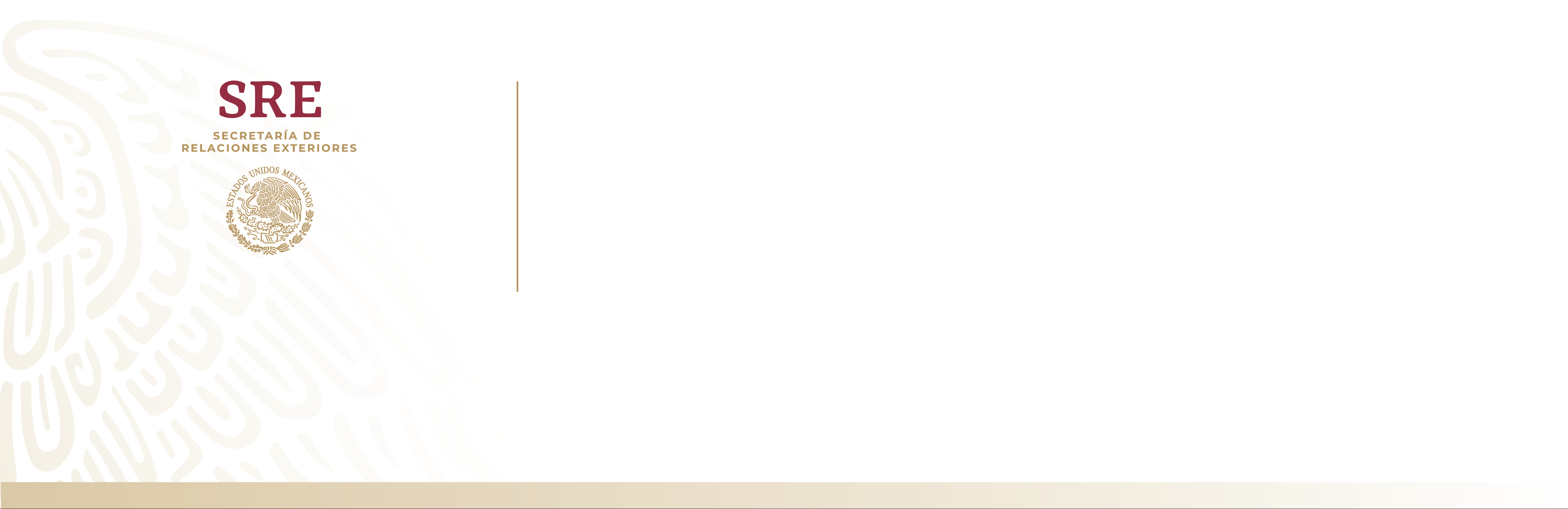 Arlett Montes Reyes
Administradora/ Administrative Officer
27 East 39Th Street
New York, NY, 10016
T: (212) 217 6452 Ext. 1234
amontes@sre.gob.mx
Consulado General de México en Nueva York